Airbnb: Η Πολεοδομική αντιμετώπιση
Δημήτρης Κ. Μέλισσας, 
Δικηγόρος, Καθηγητής ΕΜΠ
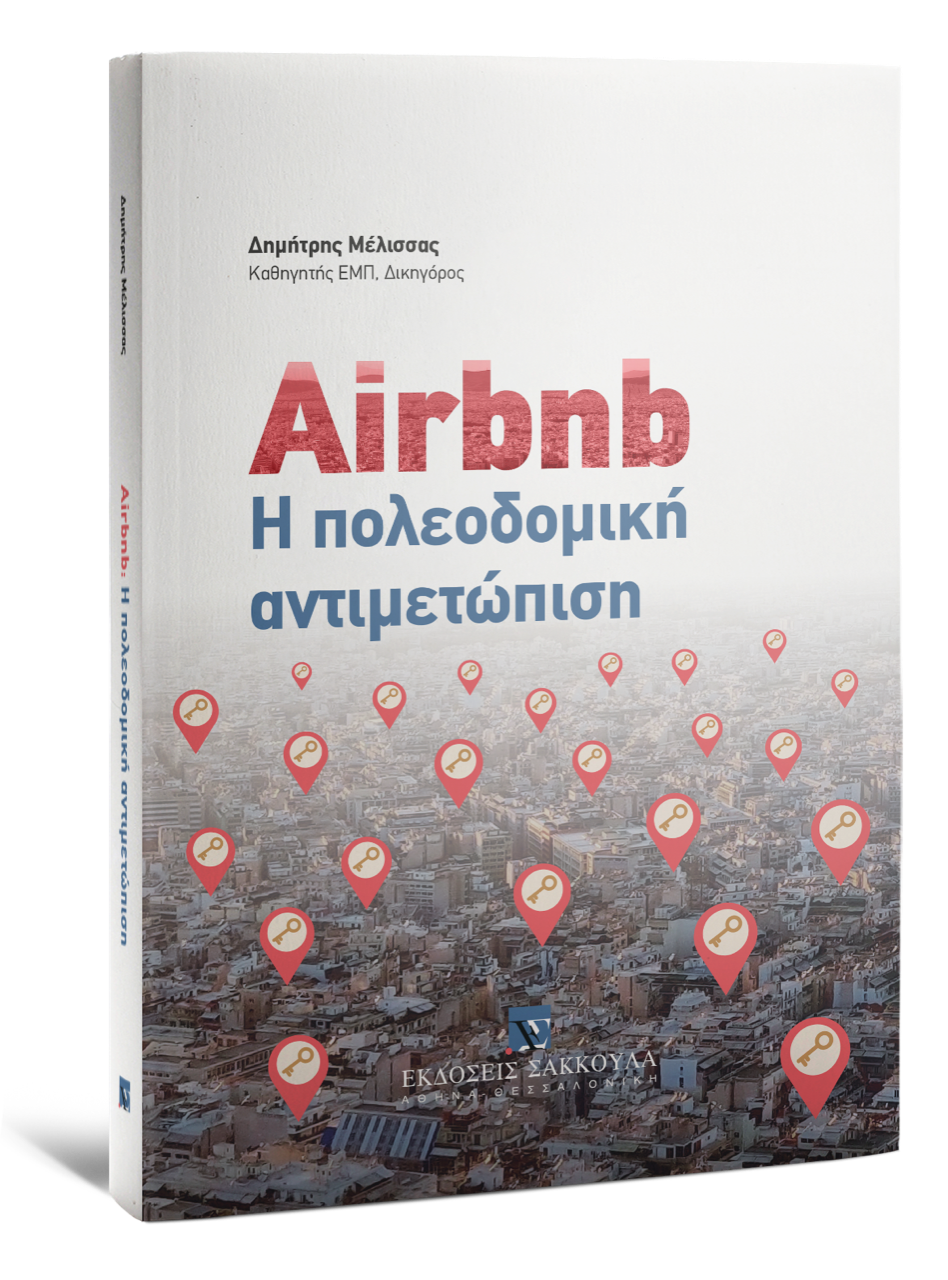 Νομοθετικό Πλαίσιο
Νόμος 4446/2016 (ΦΕΚ Α΄240/2016)
Άρθρο 111
Νόμος 4495/2017 (ΦΕΚ Α’167)
Νόμος 4472/2017 (ΦΕΚ Α’74)
Φορολογική αντιμετώπιση της βραχυχρόνιας μίσθωσης
Τα κυρίαρχα προς διερεύνηση γνωρίσματα της διαδικτυακής βραχυχρόνιας μίσθωσης
Περιορισμένος χρόνος
Το ειδικό σήμα μόνιμα στο διαδίκτυο 
Η εξομοίωση της  βραχυχρόνιας  μίσθωσης  με  τα τουριστικά καταλύματα
Παρεχόμενες υπηρεσίες Airbnb
καθαρισμός του διαμερίσματος
παροχή καθαρών κλινοσκεπασμάτων
είδη υγιεινής η προσωπικής οικογενειακής καθαριότητας
τρόφιμα ή πόσιμα σε οποιαδήποτε μορφή

Ακόμη και:
μεταφορά από και προς το αεροδρόμιο 
επίσκεψη σημείων εστίασης η αξιοθέατα 
συμμετοχή σε πλήθος δράσεων
Η βραχυχρόνια μίσθωση ανάλογα με τη γενική πολεοδομική λειτουργία
Αποκλειστική Κατοικία
Ειδικό διάταγμα των χρήσεων γης στην Πλάκα
Το από 21.09.1979 π.δ (ΦΕΚ Δ΄567/13.10.1979)
Κύρια χρήση: κατοικία και χρήσεις που την εξυπηρετούν 
Αποκλείεται κάθε χρήση που είναι οχληρή για το περιβάλλον της περιοχής γενικά και για την κατοικία ειδικά, όπως πχ ξενώνες ή ξενοδοχειακές εγκαταστάσεις
Αμιγής Κατοικία
Προστασία της κατοικίας
Θύλακες αμιγούς κατοικίας στο Νέο Ψυχικό, στο Χαλάνδρι, στον Χολαργό κλπ
Ήπιος χαρακτήρας
Οι συνοδευτικές δραστηριότητες εξυπηρετούν μόνο την τοπική κλίμακα 
Διατήρηση κοινωνικού περιβάλλοντος και στο επίπεδο της γειτονιάς
Αποφυγή διατάραξης της κατοικίας με την ανάπτυξη οποιασδήποτε άλλης δραστηριότητας
Γενική Κατοικία
Βασικός κατά χρήση προορισμός των αστικών ακινήτων
Μπορεί να αναπτυχθεί κάποια μορφή οικήματος με καθεστώς βραχυχρόνιας μίσθωσης;
Νομολογία: οι δραστηριότητες να μην νοθεύουν τη γενική αυτή πολεοδομική λειτουργία
Ισορροπία χρήσεων σε επίπεδο πολεοδομικής ενότητας
Ανατροπή του χαρακτήρα αυτής της λειτουργίας, όταν δίνεται προβάδισμα στις λοιπές συνοδευτικές ειδικές χρήσεις, όπως τα τουριστικά καταλύματα ή οι βραχυχρόνιες μισθώσεις
Airbnb: η μετεξέλιξη των ενοικιαζόμενων επιπλωμένων δωματίων
Δραστηριότητες και συμπεριφορές που δεν συνάδουν με τα ιδιαίτερα χαρακτηριστικά γνωρίσματα  της κατοικίας
Σύντομη παραμονή στα ακίνητα
Δεν τα καθιστά το επίκεντρο των ζωτικών τους συμφερόντων
Δεν δημιουργείται οικειότητα με τους άλλους ενοίκους
Αντιδιαστολή με την αξιοποίηση των ακινήτων ως κατοικία
Το Airbnb δεν μπορεί να καταργεί την κατοικία
Οι βραχυχρόνιες μισθώσεις γιγαντώνονται στα κέντρα των πόλεων
Ανορθολογικό πολεοδομικό καθεστώς, στο οποίο υποχωρεί η κατοικία
Βιωσιμότητα των πόλεων 
Παραβίαση του άρθρου 24 του Συντάγματος;
Σας ευχαριστώ!